Bibliographic control in the fifth information age
Gordon Dunsire
Presented at the International conference, Bibliographic control in the digital ecosystem, Florence, Italy, 8-12 February 2021
What is bibliographic control?
“the organization of library materials to facilitate discovery, management, identification, and access”(LC report, 2008)
“the bibliographic universe … is the universe of discourse”(IFLA LRM, 2017)
“Discourse is spoken or written communication between people, especially serious discussion of a particular subject.” (Collins English Dictionary)
The description of persistent products of human discourse across all sensory modes – all forms of recorded human memory (This presentation)
Why control and how?
Social cohesion; cultural evolution
The organization and management of collective human memory (cultural heritage)
To every reader their book; to every book its reader
After Ranganathan
“Book”
Any piece of recorded memory
Description
[Then]
Transportation
Reproduction
*Metadata*
Access
“Reader”
Any living human being
[Now]
Information ages
Cultural evolution is punctuated by the impact of a few specific innovations in communication technology that have had profound and revolutionary effects on the development of human society and culture:
Writing
Printing
Telecommunication
The Internet
Each innovation results in a paradigm shift in recorded discourse that leads to the next innovation, justifying a categorization of the history of human memory into 5 “Information Ages”
First Information Age
Pre-history
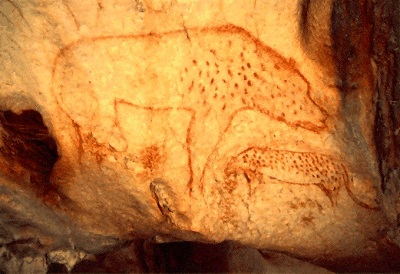 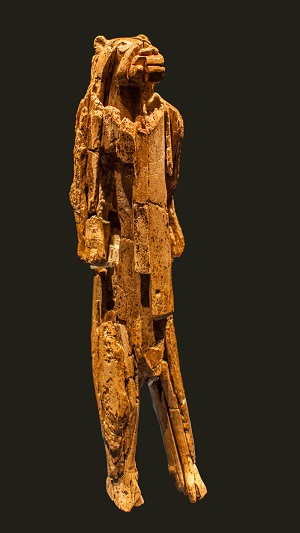 Recorded discourse is rare
	Cultural memory transmitted via oral tradition
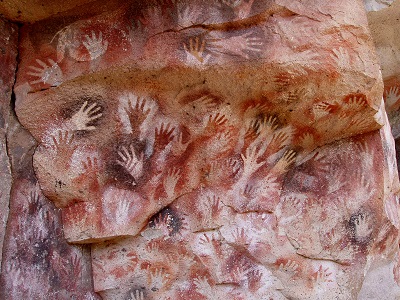 Content is (mostly) representational and depictive
	Figurative (art?)
Carriers are unique (singletons)
	Reproduction is expensive
Access is difficult
	Find the cave; transport the (fragile) item
Second Information Age
Invention of writing
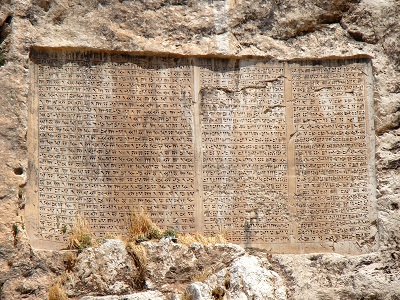 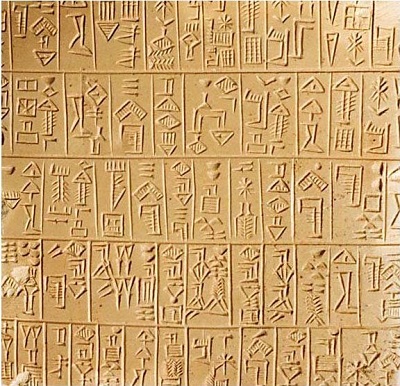 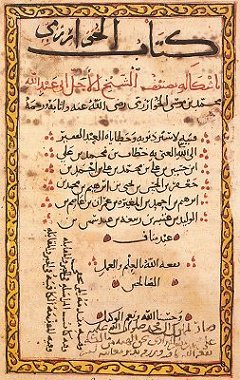 Recorded discourse is common-place
	Persistent linguistic memory
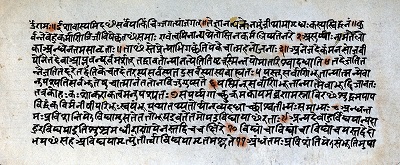 Content is (mostly) descriptive
	 Commerce, religion, laws, personal
Carriers are unique (singletons)
	Reproduction is easier but expensive
Access is less difficult
	Go to the item; transport the item
Third Information Age
Mechanization of printing
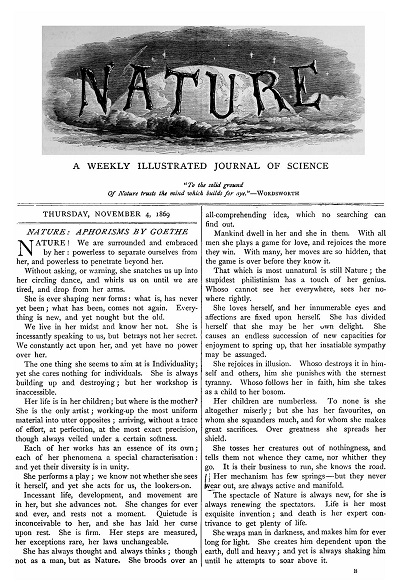 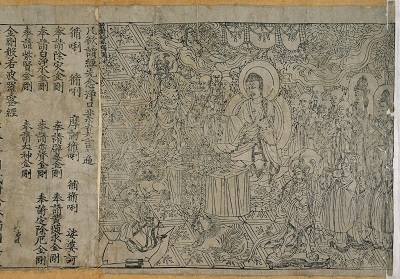 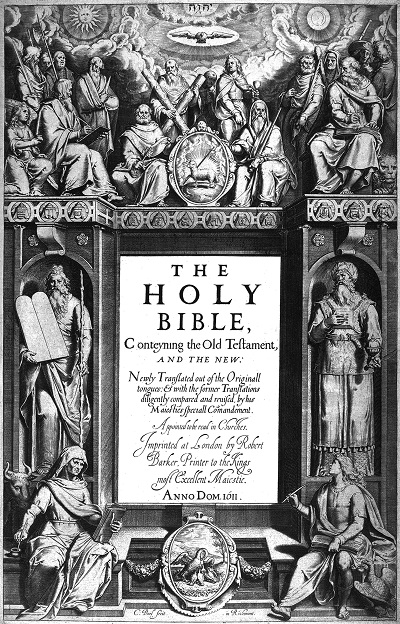 Recorded discourse is common-place
	Mediated by printers and publishers
Content is descriptive and depictive
	 Development of scholarly communication
Carriers are multiple copies (manifestations)
	Reproduction is cheap
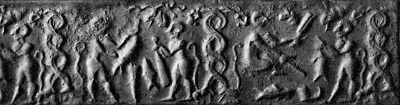 Access is easy
	Go to the bookseller or library; transport the item
Fourth Information Age
Telecommunication
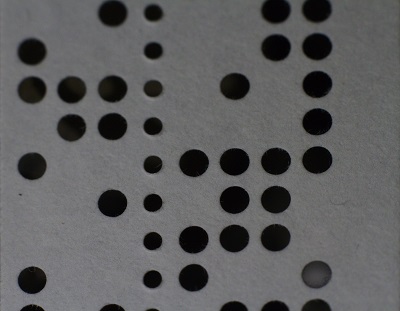 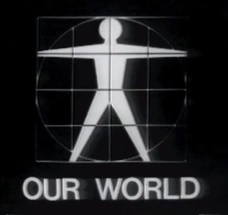 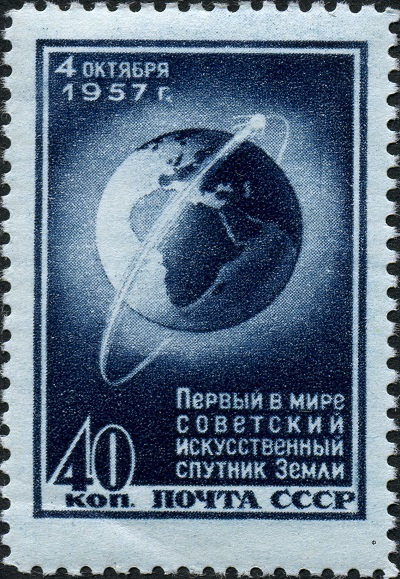 Recorded discourse is necessary
	Encode, transmit, decode
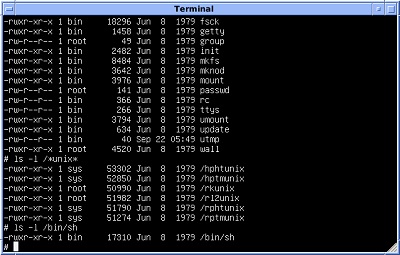 Content expands to audio-visual media
	 Film, video, audio recording
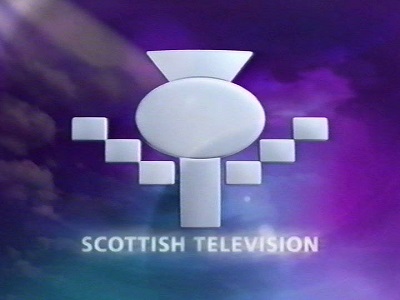 Carriers become intangible
	Reproduction is necessary (encode/decode)
Access is localized in space and time
	The book is delivered to the reader
Fifth Information Age
Global Internet
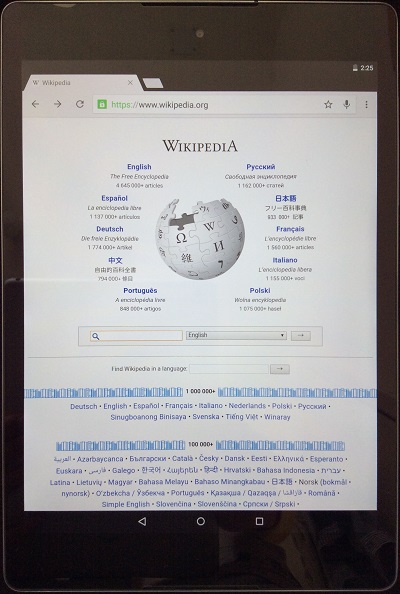 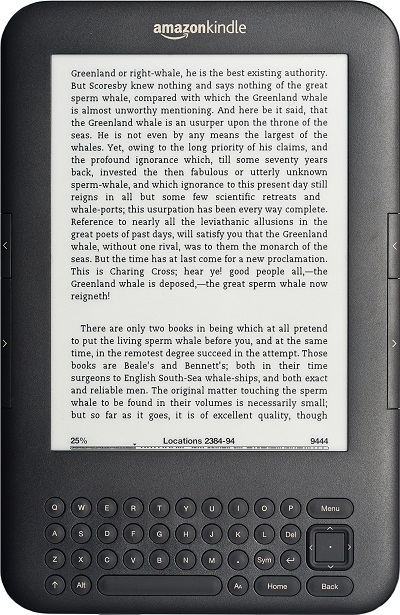 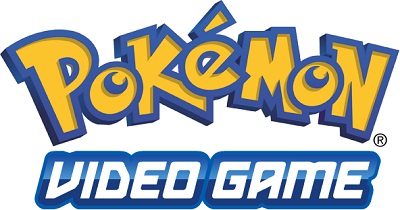 Recorded discourse is unavoidable
	Everything is recorded
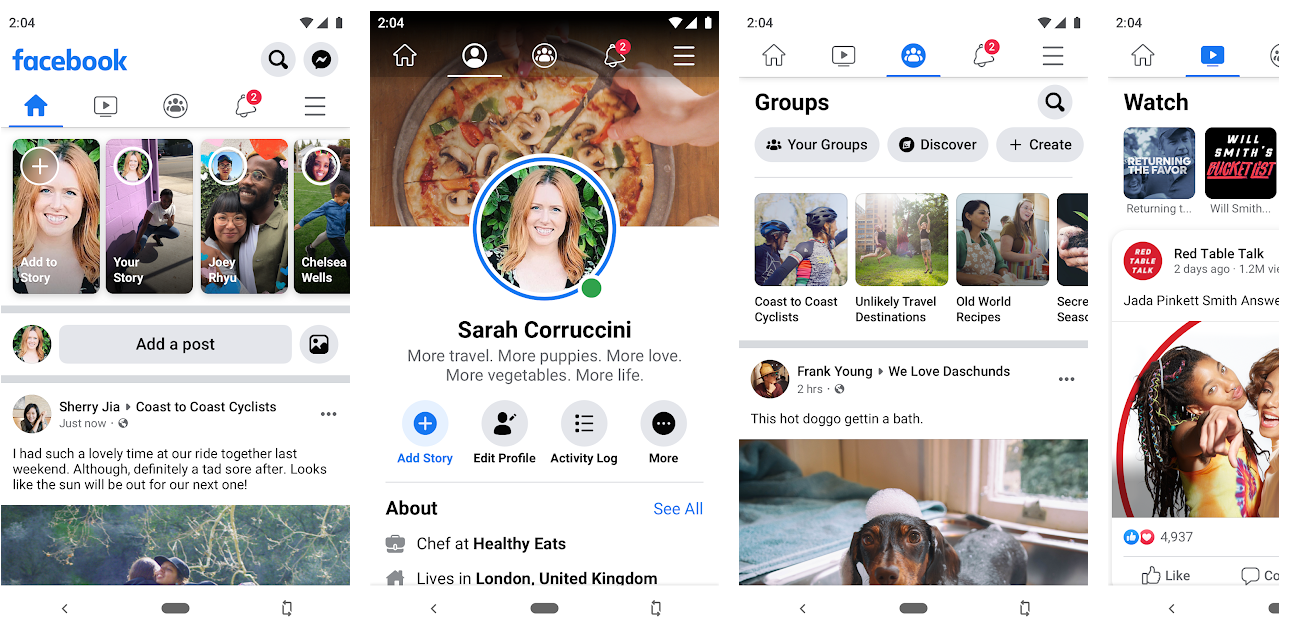 Every ‘reader’ is an ‘author’
	 Everything is recorded
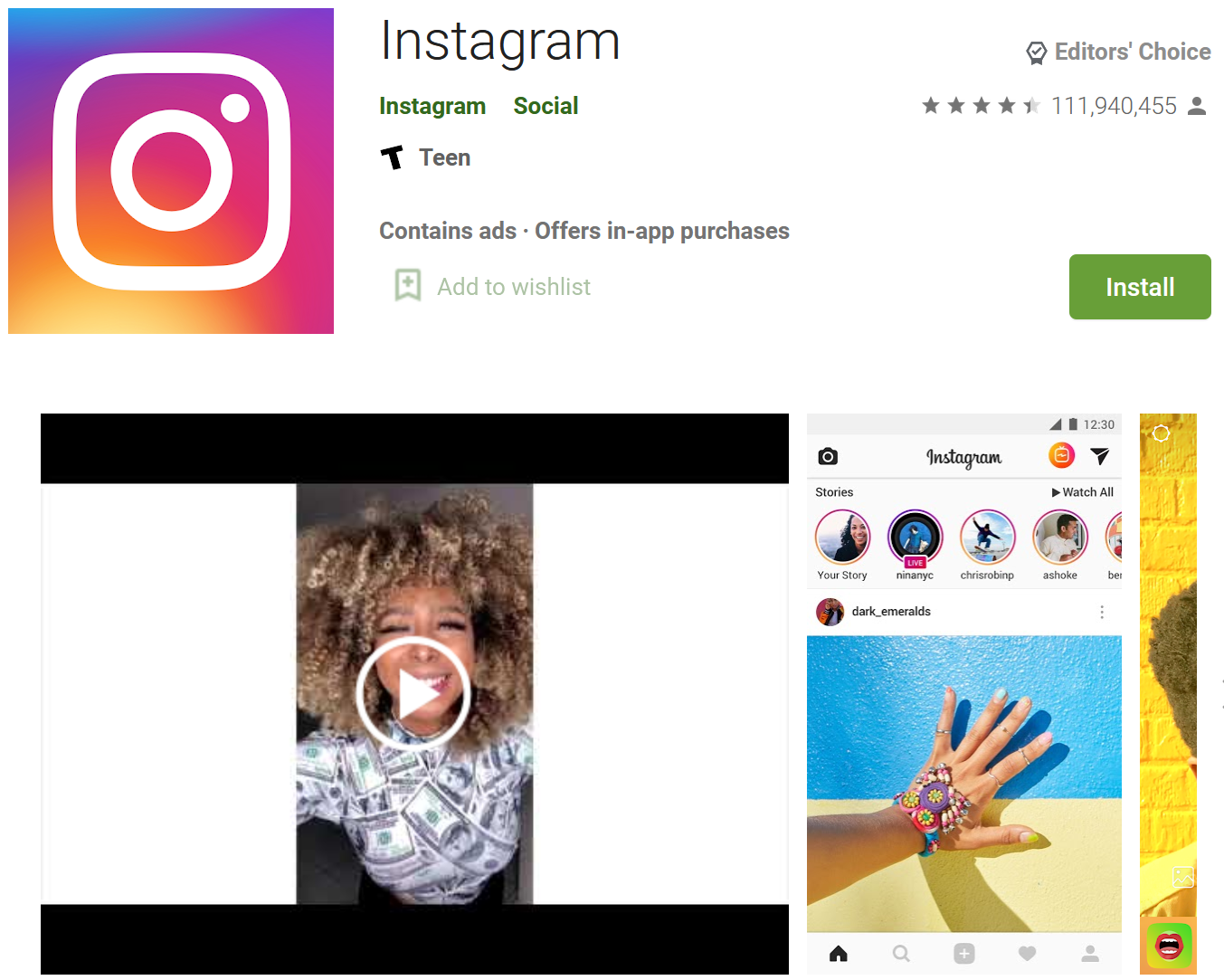 Multiple digital carrier formats
	Reproduction is unavoidable
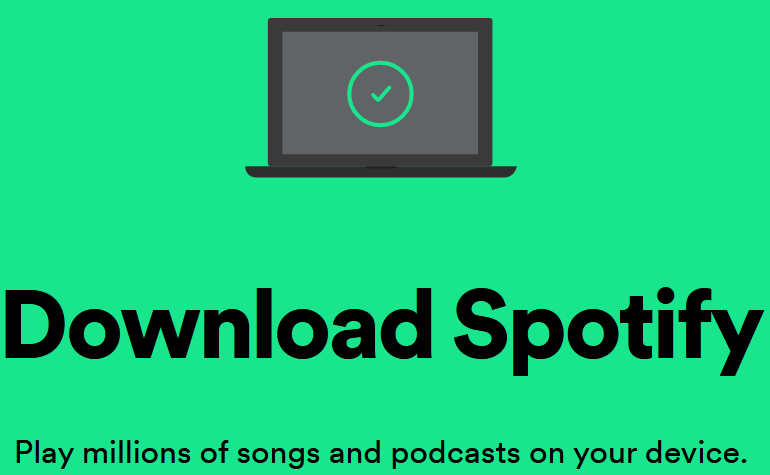 Access is completely localized
	Anytime, anywhere, anybody
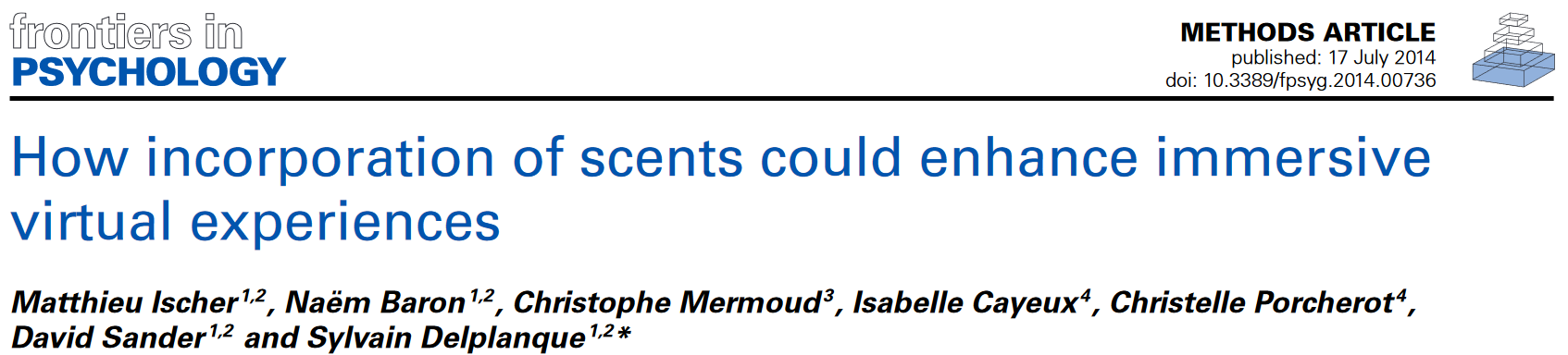 Metadata
3rd Information Age:
	Printing => Libraries => Catalogues
Metadata content is primarily linguistic
	Text [=> Spoken word via screenreader]
Metadata author = cataloguer
	 => Reader/user in the 5th Information Age
Current approaches to bibliographic control are embedded in the paradigms of the 3rd and 4th Information Ages
Identity management
Who or what is the subject of metadata?
The central paradigm of authority control:
Many names for one referent (titles, access points, local identifiers)
Many referents for one name
Issue 2 is eliminated in the 5th Information Age:
Many IRIs for one thing (global identifiers)
One thing for one IRI
(meta) Data provenance
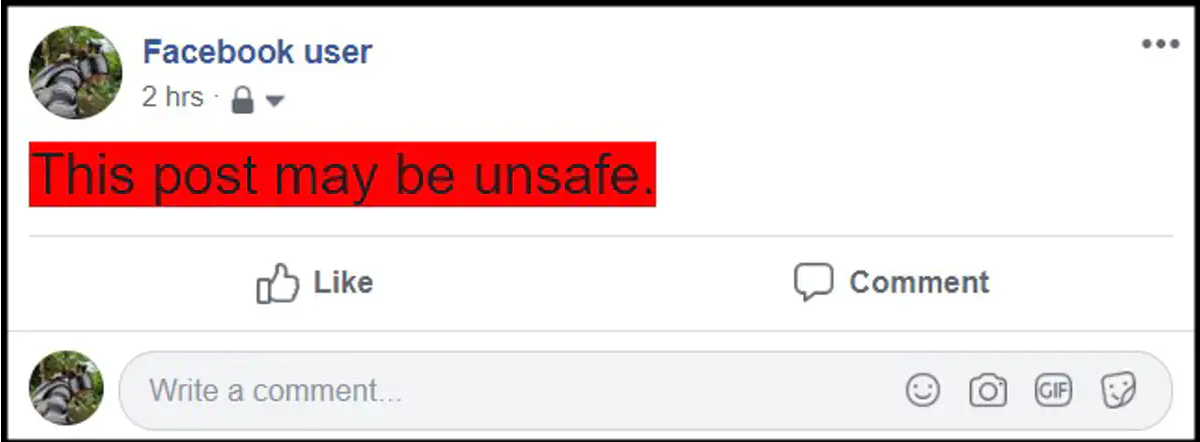 “This statement is false”
False if true, and true if false
[A paradox of discourse]
Anybody can say Anything about Any thing (AAA principle)
Who said that?
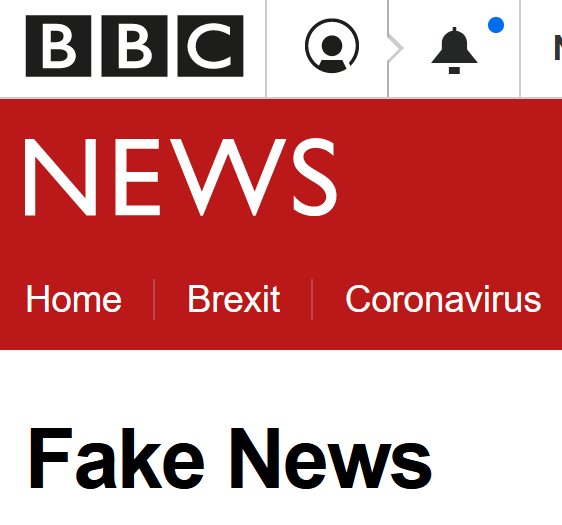 When was it said?
What standards were used, if any?
It’s an open world
The Open World Assumption is embedded in the 5th Information Age
The absence of a particular statement implies that the statement has not yet been made, irrespective of whether it would be true or not, or whether people believe that it would be true or not
Closed World assumptions are ineffective
No “records”
	Metadata describing any thing will accumulate
No “updating” by replacement
	Wiki wars
	Nothing is deleted; all is “true”
Monetization of metadata is a barrier to participation
Consensus
Statistical “reasoning”
Search engines
Artificial intelligence is a tool, not a substitute for “cataloguer’s judgement”
Conscious feedback (ask the audience)
	Like vs dislike 
	Crowd-sourced metadata
Subconscious feedback
	Eye-movement tracking (virtual reality)
Conclusion
The future of bibliographic control:
Assumes an Open World
Coordinates metadata created by professionals, users, and machines
Provides and uses metadata provenance for context and quality control
Frees metadata as a common and necessary “good”
Manages local cultural identity in a global framework
Becomes indistinguishable from “culture” itself
A technological extension of intellect, the human mind in society
Thank you
Associated works at:
www.gordondunsire.com
Image credits 1
By Carla Hufstedler - originally posted to Flickr as 20,000 Year Old Cave Paintings: Hyena, Public Domain, https://commons.wikimedia.org/w/index.php?curid=34127600
By Mariano - Own work, CC BY-SA 3.0, https://commons.wikimedia.org/w/index.php?curid=265811
By Dagmar Hollmann - Own work, CC BY-SA 3.0, https://commons.wikimedia.org/w/index.php?curid=29686577
By Unknown author - http://www.schoyencollection.com/religions_files/ms3029.jpg, Public Domain, https://commons.wikimedia.org/w/index.php?curid=660521
By Bjørn Christian Tørrissen - Own work by uploader, http://bjornfree.com/galleries.html, CC BY-SA 3.0, https://commons.wikimedia.org/w/index.php?curid=8296178
By https://wellcomeimages.org/indexplus/obf_images/01/64/805ea5d825de7673594bd1fea9ec.jpgGallery: https://wellcomeimages.org/indexplus/image/L0027330.htmlWellcome Collection gallery (2018-03-31): https://wellcomecollection.org/works/q3ejsjwy CC-BY-4.0, CC BY 4.0, https://commons.wikimedia.org/w/index.php?curid=36016141
By Al-Khwarizmi - Esposito, John L. , ed. (1999) The Oxford History of Islam, Oxford University Press ISBN: 0195107993. ; April 2006 (upload date) by Spm, Public Domain, https://commons.wikimedia.org/w/index.php?curid=716423
From the British Library’s Online Gallery. Originally uploaded to en:Wikipedia (log) in January 2008 by Fconaway (talk) and in November 2009 by Earthsound (talk)., Public Domain, https://commons.wikimedia.org/w/index.php?curid=6925162
By Morgan, J. Pierpont (John Pierpont), 1837-1913 - Cylinders and other ancient oriental seals in the library of J. Pierpont Morgan Published in 1909, Public Domain, https://commons.wikimedia.org/w/index.php?curid=93038206
Image credits 2
By Nature journal - Nature JournalSource: [1][2], Public Domain, https://commons.wikimedia.org/w/index.php?curid=601236
By Church of England - http://dewey.library.upenn.edu/sceti/printedbooksNew/index.cfm?TextID=kjbible&amp;PagePosition=1, Public Domain, https://commons.wikimedia.org/w/index.php?curid=25237408
By Dennis van Zuijlekom from Ermelo, The Netherlands - Telex Ticker Tape, CC BY-SA 2.0, https://commons.wikimedia.org/w/index.php?curid=87834558
Public Domain, https://commons.wikimedia.org/w/index.php?curid=229349
By Source (WP:NFCC#4), Fair use, https://en.wikipedia.org/w/index.php?curid=57764808
https://commons.wikimedia.org/wiki/File:Scottish_Television_ident_1996-2001.jpg#/media/File:Scottish_Television_ident_1996-2001.jpg
By Huihermit - Own work, CC0, https://commons.wikimedia.org/w/index.php?curid=31207695
By NotFromUtrecht - Own work, CC BY-SA 3.0, https://commons.wikimedia.org/w/index.php?curid=11658040
By The Pokémon Company - The Pokémon Company International website, Public Domain, https://commons.wikimedia.org/w/index.php?curid=77924189
By 彭家杰 - Own work, CC BY-SA 3.0, https://commons.wikimedia.org/w/index.php?curid=36912702